Key Vocabulary
Tyrant: someone who takes power by force and rules 	       with total authority

Oligarchy: a few people hold power

Democracy: all citizens share in running the     	  	               government; comes from the Greek 			    words for “rule of the people”
Athens
Northeast of Sparta
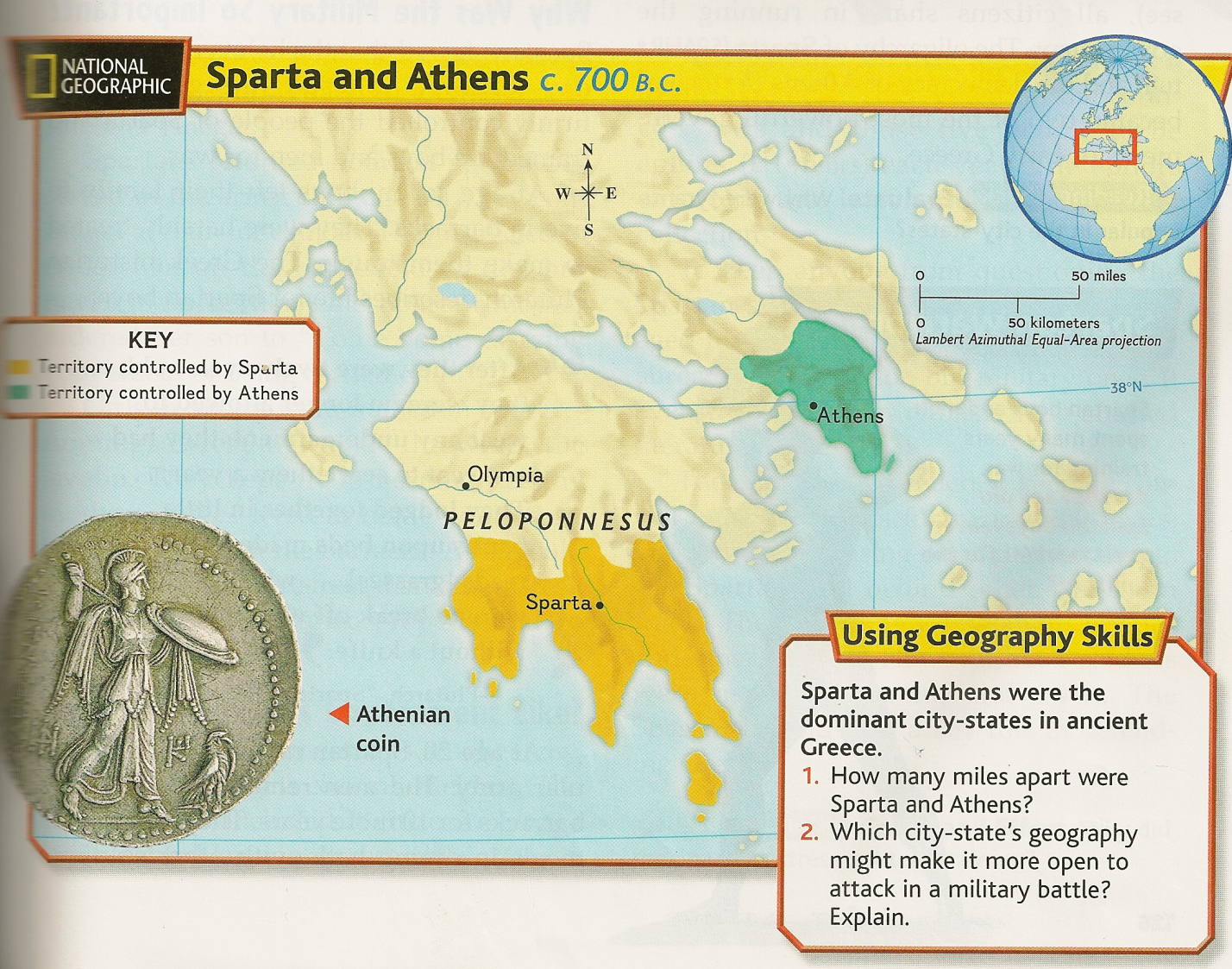 Named for the goddess Athena
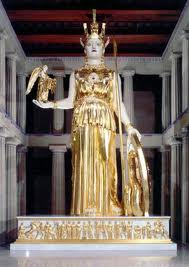 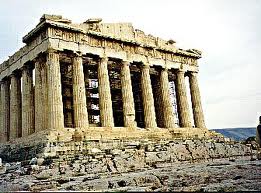 From Oligarchy to Democracy
600s B.C- the nobles who owned large farms had seized power from the kings

They possessed the best land and controlled political life by means of a council of nobles

 An assembly of all citizens existed, but it had few           powers

 Athens was actually an Oligarchy, like Sparta
Agriculture and Trade
The economy was largely based on agriculture and trade:

grains, vegetables, fruit


grapes and olives to make wine and olive oil

- sheep and goats for wool and dairy products
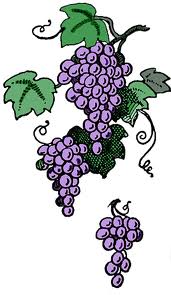 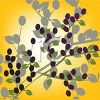 Economic Problems
Around 600 B.C., the Athenians began to rebel against the nobles.

Most farmers owed the nobles money
 
Many sold themselves into slavery to pay their debts
 
Farmers demanded an end to all debts, along with land for the poor
Solon
594 B.C.- the nobles trusted Solon and turned to him for help
 
Solon made several changes:
 
Canceled all the farmers' debts
Freed those who became slaves
Allowed all male citizens to participate in the assembly and law courts
But, refused to give away the wealthy nobles land
Peisistratus
560 B.C.- After Solon, a tyrant named Peisistratus 	  	       seized power
 
Peisistratus won the support of the poor by:
 
Dividing large estates among landless farmers
Loaning money to the poor 
Giving jobs to the poor, such as building temples
Cleisthenes
508 B.C. -  Cleisthenes came to power

“the father of democracy”
 
Created a new council of 500 citizens to help the assembly   
 
Assembly members had new powers - they could debate matters openly  
      - hear court cases
      - appoint army generals
Democracy
Athenians chose the members of the council each year in a lottery.

They believed this system was fairer than an election, which might favor the rich
How did Cleisthenes build a democracy?
He made the assembly the center of the government

He gave citizens more power

He created a citizen council to help the assembly
What was life in Athens like?
For Boys-
 
Athenian Schools taught:
Reading 
Writing
Arithmetic
Sports
Singing
Lyre
 
Boys finished school at age 18 and became citizens.
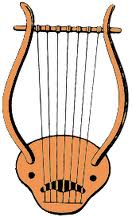 What was life in Athens like?
For Girls-
 
At home:
Spinning
Weaving
Household duties
 
 
 
 Some wealthy families paid for their daughters to   
 learn to read, write, and play the lyre.
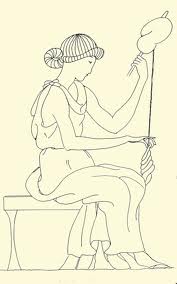 What was life in Athens like?
For Men-
Had two years of military training that began at age 18
Worked in the morning
Exercised or were involved in political meetings later in the day
Enjoyed physical activities such as wrestling, hunting, and riding
What was life in Athens like?
For Women-

Very limited personal freedom 

Had no political rights; could not own property

Main task was to run the house and bear children
Democracy
Athenians were more interested in building a democracy than building a military force.

They prepared Athenians for both peace and war

They believed this kind of life created well rounded citizens with good minds and bodies.